NWS Foreign Travel Process
International Affairs Office
Revised: August 16, 2017
1
Agenda
NWS Foreign Travel Process

    Role of NWS/IA in foreign travel / travel package administrative enclosures/requirements/passport and visa application requirements, and lead times for obtaining visas, and passport renewals.
    Role of Travel Preparers/ Travelers       	            	   
    Role of NOAA Travel Office
     eCountry Clearance requirements, and submitting completed eCC to ia.cables@noaa.gov (email address for review)
    Trip report requirements  
    Reminders and resources
2
NWS/IAO Role in Foreign Travel
IAO provides support and guidance on foreign travel of all NWS employees. 
Support includes:
Processing official passport and visa requests from NWS employees through to the NOAA Travel Office.
Coordination and routing of NWS Foreign Travel Request Memo to NWS/IA Program Analysts, NWS DAA (or designee) and those individuals with approving authority for approving travel authorizations in the E2-Solutions System.
Providing guidance on NOAA Travel Regulations (NTR) and the Federal Travel Regulations (FTR).
Answer basic questions for travel preparers and prospective travelers on foreign travel procedures
3
What is the role of the Travel Preparer/Traveler?
The Travel Preparer/Traveler’s responsibility is to ensure that ALL required documents are completed , and attached in the foreign travel authorization in the E2-System prior to submission to NWS Directors, IAO,  DAA (or designee) and NTO.  In addition, the travel preparer/traveler will:

answer basic questions for their prospective travelers on foreign travel procedures, and 
relaying any necessary information to their travelers.
Ensures Foreign Travel Request Memo has been signed by the Designated Approving Official prior to travel
Who should work with the NWS FTCs?
NWSIA/DAA
NWS Foreign Travel Contact
(Darlene Roberts / 
Tuan Nguyen/
Ethan Jessup)
NWS Travel Preparer or Traveler
NOAA NTO
5
Documents Required for Official Travel
an approved travel memo (signed by the designated approving official for that traveler)
an approved travel authorization(approved in E2-System.
a valid official passport with at least six months validity where applicable, and visas when applicable.
Travel Itinerary
Foreign travel checklist.
Foreign travel briefing (updated annually).
eCountry Clearance (Approved by Dept of State). Prior to Travel (no exceptions)
The approved datalinked travel authorization,  must be submitted to NTO to release passport to traveler.
What can Travel Preparers/Travelers do to ensure timely processing of a foreign travel authorization?
Know the resources available.
NOAA Travel Regs; DOC Travel Handbook; and the FTR.  
All travel authorizations, visas and passport requests routes directly to NTO. 
Each office has the responsibility of making sure that their travelers get the appropriate Visas, and passports required for travel.
Ensuring all passports have at least six months before expiration.
Plan in Advance – determine travel dates and required documents.
Act promptly – allow the proper processing time.
7
Official Passports
As a NOAA employee traveling to a foreign country on official business, am I required to obtain an official passport?
Yes.  All NOAA employees traveling OCONUS on official 
business must obtain an official passport and official visas, 
if required, before leaving the United States.  

Note:  Official passports are not used for travel to Taiwan (personal passports must be used).
Is there a charge for official passports?
Yes.  The Department of State’s (DOS) will begin charging government agencies a $110 fee for each official passport they process (renewal and first time) on a quarterly basis using the Intra-Governmental Payment and Collection (IPAC) System. 

Please note that the passport application fee will not be charged to the employee directly. 

In order to charge these fees appropriately, effective September 1, 2016, all foreign travel packages must be accompanied by the new foreign travel checklist (dated 8/31/2016), which now captures the line/staff Accounting Classification code Structure (ACCS) information for passport billing purposes.  For more information refer to the Travel Advisory 16-3 (Official Passport Fees).
“First Time Passport Application”, (DS-11) Process
The following documents MUST be submitted to the NOAA Travel Office for processing:
NOAA Foreign Travel Checklist (UPDATED AUG 31, 2016)
DS-11 completed on-line and printed on one-sided sheets of paper and cannot be signed until appearance in front of a certified passport agent.  Note:  there is no charge for official passports, but there may be a processing fee charged by the agent.  When completing the on-line application, select passport book as the type of passport being applied for and when asked for payment just select next and continue.  
Passport Letter
Certified Birth Certificate (raised seal)
Photos (two 2” x 2” photos with plain white background)
11
DS-11 Process (continued)
Foreign Travel Briefing
Travel Authorization
Emergency Letter (if passport is required in less than 6 weeks lead time)

Once received the Travel Preparer/Traveler will submit the documents to NOAA Travel Office (NTO), Germantown, MD

NTO will review the contents and send the Travel Preparer/Traveler a “complete application package” to the address listed on the NOAA Foreign Travel Checklist which will include:
the DS-11,
birth certificate
photos, and
an original and photocopy of a “Letter of Authorization”
12
DS-11 Process (continued)
You will take the “complete application package” to the nearest Passport Office, Clerk of the Circuit Court, or Federal District Court.  You will present the package to a certified passport agent along with a photo ID.  Once the agent verifies the information they will administer the oath of allegiance

Once you have repeated the oath and signed your application, the “complete application package” will be express mailed to the Dept. of State (DOS), Washington, D.C. for processing (approximately 6 weeks).  When processed, DOS will forward the passport to the NTO.
NTO will send the new official passport to you for signature using the address listed on the foreign travel checklist.  Once signed the passport must be returned to your FTC who then forwards it to NTO.  The NTO will proceed in obtaining all necessary visas.  Once visas are obtained and we have a travel authorization signed by the DAA along with an up-to-date Foreign Travel Briefing on file, the official passport with visas will be returned to the traveler.  The passport must be returned to NTO  for safekeeping when the trip is completed.
13
Requesting an Official Passport  with personal passport in possession or renewing an Official Passport “Apply for a Passport by Mail,” (DS-82) Process
The following documents MUST be submitted to the NOAA Travel Office) for processing:

NOAA Foreign Travel Checklist (updated August 31 2016) Please use correct form.
DS-82 completed on-line and printed on one-sided sheets of paper and must be signed and dated.  Note:  there is no charge for official passports. When completing the on-line application, select passport book as the type of passport being applied for and when asked for payment just select next and continue.
Passport Letter
Personal U.S. Passport or previous Official Passport
Photos (two 2” x 2” photos with plain white background)
Foreign Travel Briefing
Travel Authorization
Emergency Justification Letter (if passport is required in less than 4 weeks lead time)
14
DS-82 Processing (continued)
Once received the Travel Preparer/Traveler will submit the documents to WIA for review prior to being submitted to the NOAA Travel Office (NTO), Germantown, MD. Documents are picked up daily by the courier and taken to NTO for processing
NTO will submit your passport package to the Dept. of State (DOS).  It will take approximately 4-6 weeks to process an official passport.  Once the passport is processed, DOS will return the passport to the NTO.  

NTO will send the new official passport to the traveler for signature using the address listed on the foreign travel checklist.  Once signed the passport must returned to the Travel Preparer/Traveler who then forwards it to NTO.  NTO will proceed in obtaining all necessary visas.  Once visas are obtained and we have a travel authorization  approved in E2-System by your approving official, and  up-to-date Foreign Travel Briefing on file, the official passport with visas will be returned to the traveler.  Remember the briefing can be uploaded into the E2-System. The passport must be returned to NTO for safekeeping when the trip is completed.
15
For both DS-82 and DS-11
Note:  NWS employees must annotate  in section 8 Mailing address:  Line 1 - “CROA”; Line 2 – NTO, 20020 Century Blvd, Suite 1C; City and State – Germantown, MD  20874.  All employees will indicate their home address in section 18 of the application.
16
Additional passport forms
“How to apply for a Lost or Stolen U.S. Passport,” (DS-64)’
“Adding Extension Pages to a U.S. Passport,” (DS-4085) and
“Updating Identifying Information in a U.S. Passport,” (DS-5504)

Must be completed on line and printed on one sided sheets of paper.  The applicant must sign and date the application.  Non-compliant applications will be returned.  Additional passport applications can be found at www.travel.state.gov/passport.  

Each on-line passport application contains a 2-D Barcode which allows for encryption of data provided by the applicant into DOS system.
What do I do with my official passport when I return from official travel?
DOS security requirements stipulate that all official passports be retained at the NTO in the passport repository for safekeeping.  Upon completion of travel the passport must be returned to NTO to be secured in the repository.  

Official passports are the property of the Government, and are not the personal property of the traveler.   Official passports should never be kept at home.
How do I dispose of my official passport when leaving Government service?
Employees must return their official passport to NTO for invalidation.  If you wish to retain it as a souvenir, submit a letter of
memorandum along with the passport to the NTO requesting such.  It will be invalidated and returned to you.
VISAS
How do I obtain a visa(s) in my official passport?
You will submit your official passport and any applicable visa documentation to WIA for processing. WIA will review prior to submitting to the NOAA Travel Office for processing through the courier who picks up daily. Visa requirements vary for each country.  Some countries may require a visa application, and some may require visa photos or letters of invitation.  Most countries require that the passport be valid at least 6 months or longer beyond the dates of travel before a visa can be issued.
Where do I obtain visa requirements and applications for official travel?
Current visa applications can be found at:

http://www.corporateservices.noaa.gov/~finance/FT.html

Click on Official Visa Applications and Instructions.
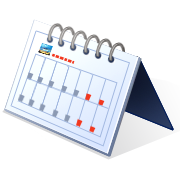 NWS, IAO Lead Times for Packages
When do travelers submit foreign travel packages to IAO?

NWS/IA developed lead times based on the following NOAA Travel Regulations: NTR 306-3.7, 306-3.8, 306-5.4, and 306-6.2
23
Lead Times
When do travelers submit foreign travel request memos to IA and any Passport/Visa documentation to NTO?


Scenario Timeframe
24
[Speaker Notes: Categorized into four different scenarios.]
When does the DAA or Designated Travel Approver need to approve the foreign travel authorization in E2?



Scenarios A, B, C and D
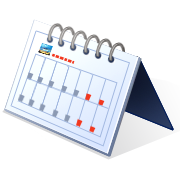 No later than 7 business days prior to departure.
25
Packages with less than required lead time for processing
An emergency justification letter to NTO MUST be included if passport/visa processing is required
An explanation for submission outside of processing lead times must be included in the Travel Request Memo submitted to the Approving Official.
Assemble the package to include all required documents
26
NWS Foreign Travel Packages
Must be submitted to IA in a blue folder.
Send to the attention of Darlene Roberts at NWS/IA
CD-15 with appropriate routing filled in.
Foreign Travel Request Memo.
If WMO Reimbursable Travel include WMO Correspondence (invite/response), CD-210, SF-326, Travel Gift Questionnaire and GC Ethics Clearance email.
Copy of the E2-Authorization 

All other Reimbursable Travel Forms can be signed by the traveler’s immediate supervisor if the supervisor is a GS-14 or above and do not need to be included in the package.
27
Foreign Travel Justification Memo
Include the following in the Travel Justification Memo:
• Name, purpose, dates, and location of meeting; 
• Indicate whether any annual leave will be taken; 
• Indicate if there are additional side meetings or prep meetings 
that are outside the dates of the primary meeting that may or may not be reflected in the invitational letter;
• Identify other NOAA and NWS personnel who will be attending the same meeting(s); 
• List three to four objectives for the meeting, what NOAA/NWS gains from traveler’s attendance, linkage to bilateral agreements and/or WMO Programs;
• Indicate whether a visa is required and if traveler already has an 	official passport
• Indicate whether the package is being submitted within IA’s recommended lead times and if prior coordination with IA has occurred. If travel package is being submitted late, explain the circumstances why.
• State the source of funding for the travel.  Indicate and provide specific details if travel is reimbursable (From WMO or other entity);
28
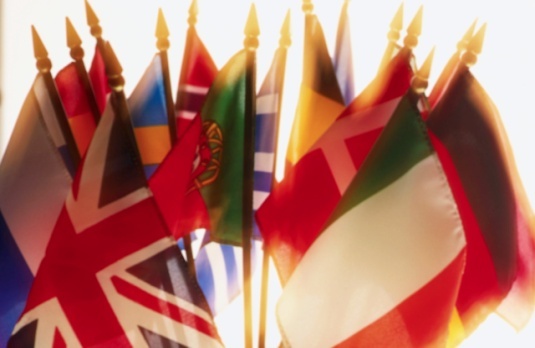 eCountry      Clearance (eCC)
is a web-based application that provides access to a country clearance request and approval process for clearance to travel to foreign countries on official government business.  
https://ecc.state.gov
The traveler or travel preparer is responsible for preparing and submitting the eClearance request via the Department of State’s eClearance system. (NTR 306-4.4)  

At least a two week lead-time is required for processing eClearance requests (NTR 306-4.5)

When establishing an account be sure to select:
Department of Commerce/NOAA
29
eCountry Clearance
You will need to know 
The complete flight itinerary and the hotel (address and phone number) where the traveler will be staying.
The purpose of the visit.
Destination city (or cities).
At times you will need to notify the US consulate nearest to the traveler’s destination.
Point of contact in host country .

After submitting a clearance request, a pop-up  screen appears asking users to enter in additional email addresses to be notified when the request is sent.	   
   Always include:  ia.cables@noaa.gov
30
[Speaker Notes: ia.cable@noaa.gov is the mailbox for NWS country clearance cables.]
eCountry Clearance
Notifying the Post
In some countries, the US has an embassy and several consulates.
	- You will need to notify both the embassy and the   consulate nearest the traveler’s destination.
	http://usembassy.state.gov
In choosing which section of the embassy and consulate to notify.
Science and Technology Office
MEPA-Multilateral Economic and Political Affairs (For Geneva Switzerland)
Economic Section
Political Section
Management Section
31
eCountry Clearance
Notifying the Post

If a US Embassy or DoS Desk Officer responds with questions or seeks additional information, please reply  back in a timely manner.  These questions may go directly to the traveler.

If there are changes with travel dates, hotel, and/or flights, an amended clearance request must to be sent
Under no circumstances should a
traveler depart without clearance from
the US Embassy.
Notifications of NWS’ failure to request country clearance are sent to the Senior Advisor for NOAA, IA from the Department of State.
32
Trip Reports:  Required and monitored by NWS/IA
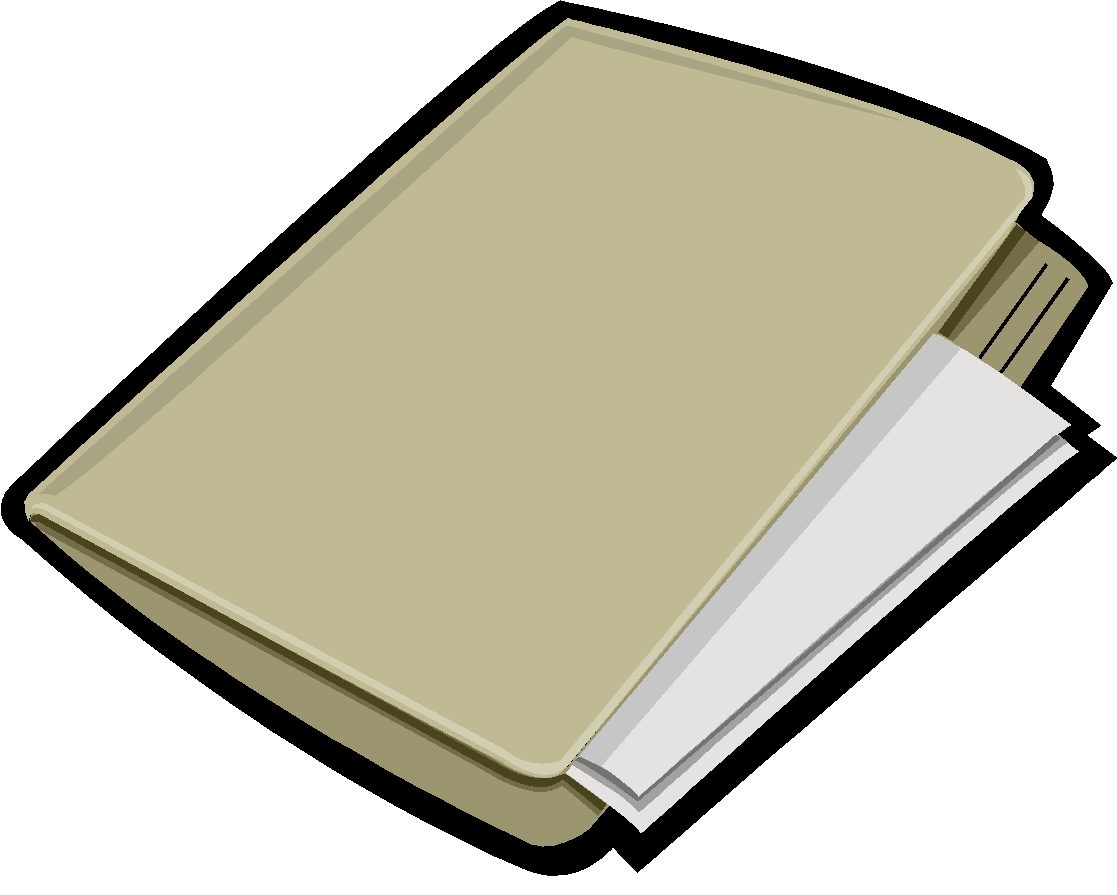 A trip report must be submitted 
within  5 business days
Should cover:
Details of the meeting
Any pertinent US issues
Impact on NWS mission
Decisions made
Submitted to the traveler’s supervisor and to IA at nws.tripreports@noaa.gov
Subject line for email:  Travelers last name, TA number, TDY location.
33
[Speaker Notes: Template or handout]
Trip Report Template
DATE: <insert date of trip		
LOCATION: <insert TDY location>	
PURPOSE:  <insert purpose of trip (e.g. WMO meeting, bilateral meeting, conference)>
FROM: <Name and office of Traveler>		

THINGS YOU MUST KNOW:
Any pertinent U.S. issues
Impact on our mission or operations
Decisions made
 
DISCUSSION:  
 Short summary of meeting to provide broader context to the above “Things you must know” items
 Briefly describe how you prepared for participation; what role you played on the trip and how you fulfilled that role.
 
FOLLOW-UP ACTIONS:
 Provide bullets on what actions are required as follow-up to your trip and what offices you need to coordinate with in implementing follow-up actions 
 
PARTICIPANTS:
<Names of other meeting attendees from U.S. or other countries if relevant to outcomes of meeting>
 
PRESS:
Include if you participated in a press event and/or there was a press  event associated with the trip
34
Reminders
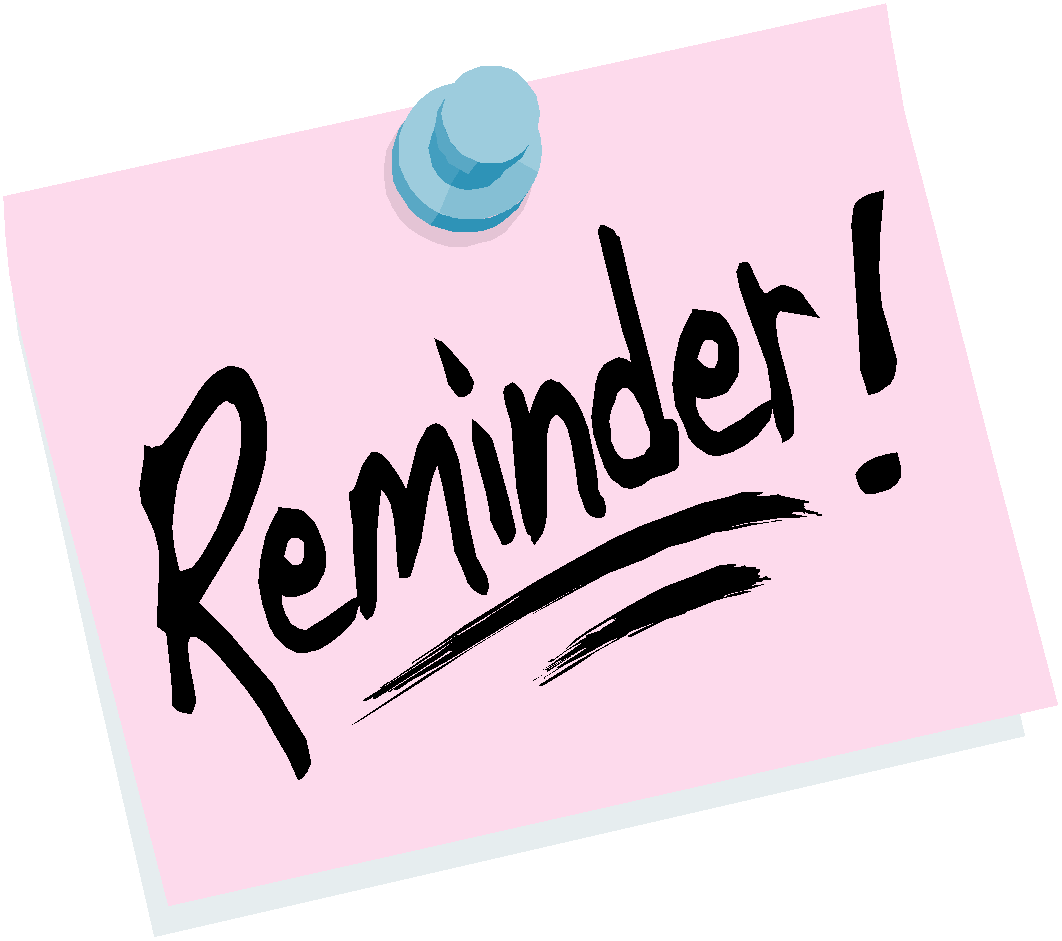 An E2 Final Approver should never electronically approve an authorization if it does not include a Foreign Travel Request Memo signed by either the DAA or Designated Approver: Mary Erickson/Louis Uccellini/(John Murphy/Kevin Cooley/Courtney Draggon)

When travel dates change – remember to amend eCountry Clearance to notify DOS and Embassy.  
Be sure to check “Annual Leave” in E2-Solutions System , or Non-Duty Leave” when traveler is staying over at their own expense.
If the authorization needs to be revised for whatever reason (dates, errors, etc.) it will need to be recalled prior to the approval process in E2-Solutions System.
Please provide a datalink copy of the authorization directly to NTO in order to release the passport for travel. 
Provide a return shipping label so that travel packages and passports can be returned via UPS
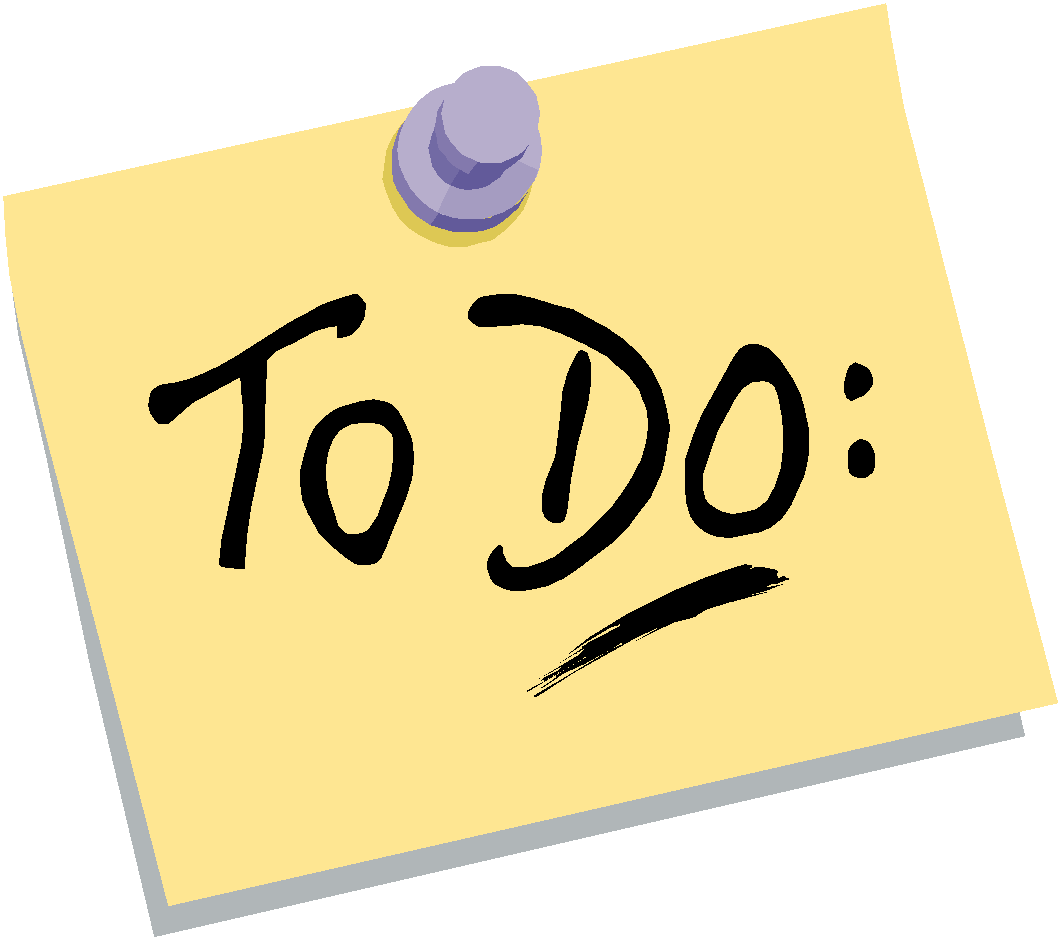 35
Ideal resource for NWS Preparers and Travelers to use…?
for NWS foreign travel requirements the NWS, IAO Foreign Travelers and Visitors homepage:  
https://e2.gov.cwtsatotravel.com/ThinkCAP/e2/login?execution=e1s1
http://www.corporateservices.noaa.gov/finance/FT.html
Contains links to:  
Federal Travel Regulations (FTR) 
NOAA Travel Regulations (NOAA Travel Regulations) 
Foreign Travel Forms
Relevant Travel Websites
Additional Resources
www.gsa.gov/citypair  -  city pair airline flights

http://www.osec.doc.gov/ofm/OAP/TMD/Documents/DOC_Travel_Policy-October_2016.pdf-Dept. of Commerce Travel Regs

http://travel.state.gov  -  Dept. of State Travel Information
http://aoprals.state.gov/web920/per_diem.asp  -  Foreign Per Diem Rates
https://ecc.state.gov  -  eCountry Clearance

http://www.corporateservices.noaa.gov/~finance/TR.html  -  NOAA Travel Regs
http://www.corporateservices.noaa.gov/~finance/Travel_Home.html  -  NOAA Travel Office Home Page
37
WIA Foreign Travel Contacts
Darlene Roberts (Contr)
International Affairs /Technical Specialist
301-427-9052
darlene.roberts@noaa.gov

Tuan Nguyen (Contr)
International Affairs Budget Analyst
301-427-9057
Tuan.nguyen@noaa.gov

Ethan Jessup
International Affairs Administrative Officer
301-427-9047
ethan.jessup@noaa.gov
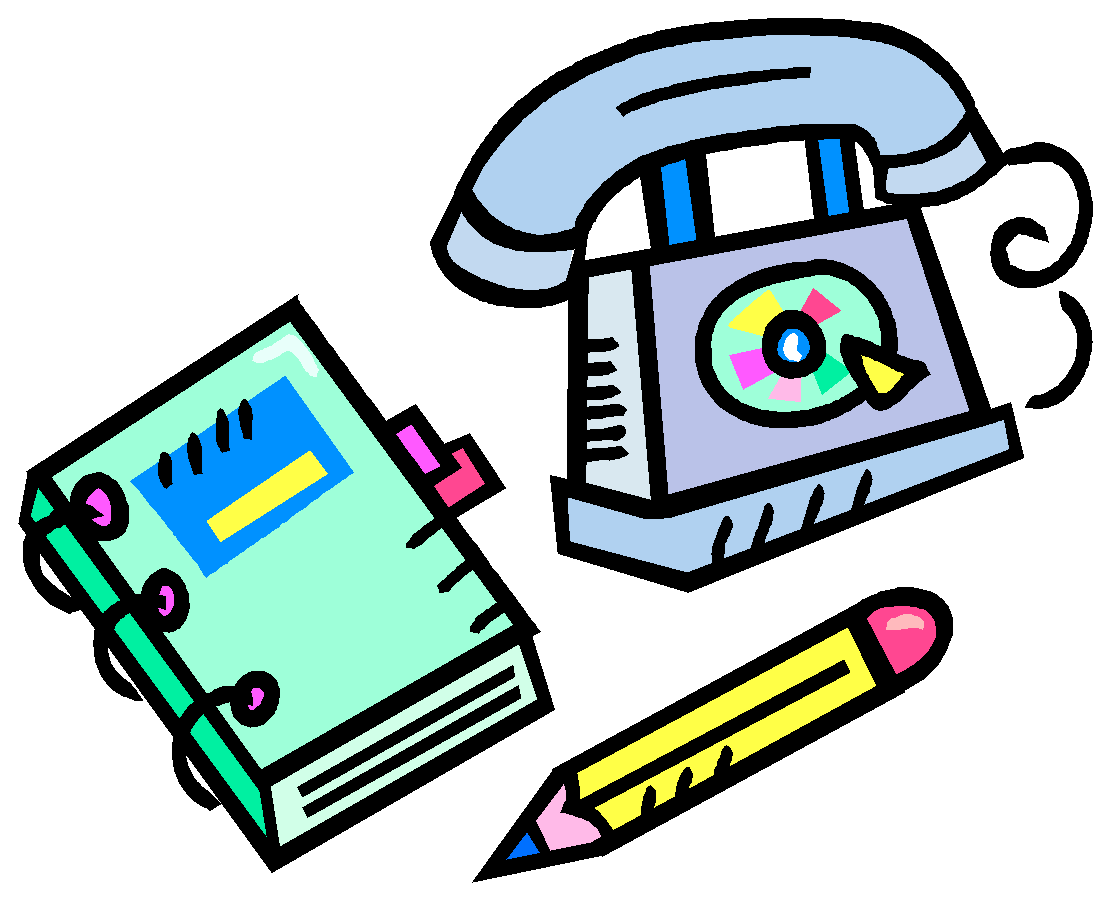